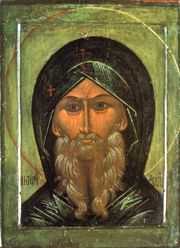 Anton Pustovník.
Náboženská výchova pre 9. ročník.
Svätý Anton Pustovník bol egyptský kresťanský mních, askéta a svätec.
Narodil sa v roku 251 
    a zomrel v roku 356.
Je považovaný za zakladateľa mníšskeho     života.
Nazývajú ho ,,Otec mníchov“.
Bol prvý z ,,púštných otcov“.
Boli to ľudia, ktorí žili na púšti a tam sa celý deň modlili a slúžili Bohu.
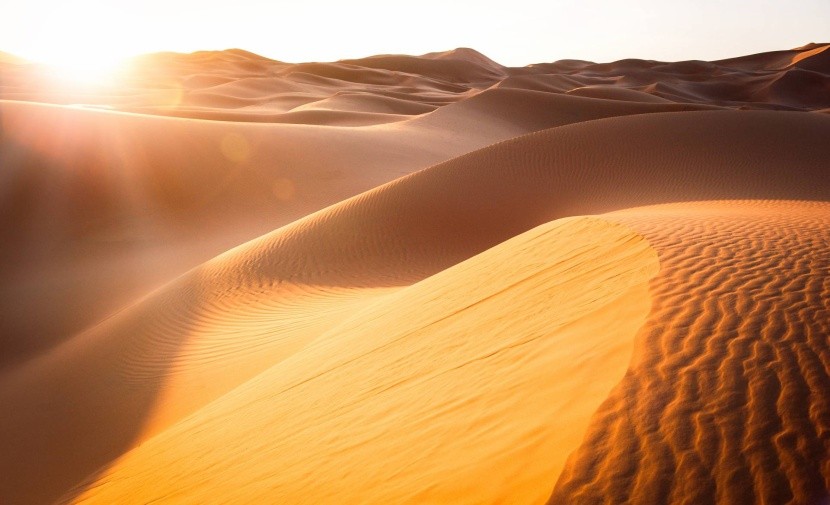 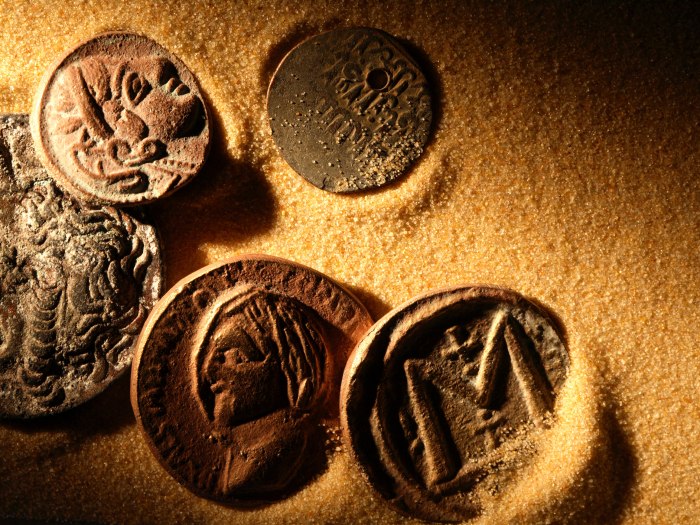 V kostole počul tieto slová ,,  Ak chceš byť dokonalý, choď, predaj svoj majetok, rozdaj chudobným a budeš mať poklad v nebi. Potom príď a nasleduj ma. / Mt 19:21/.
Rozdal svoj majetok sestre a chudobným.
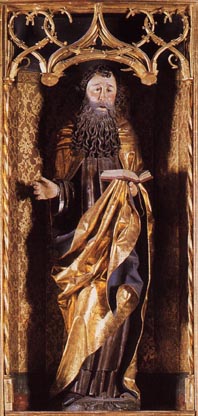 Na púšti sa Anton veľa modlil a slúžil Bohu.
Často ho na púšti pokúšal diabol.
Prichádzalo za ním mnoho ľudí s prosbou    o radu, mnohí sa obrátili a uzdravili na duši.
Zomrel ako 105- ročný.
Farský kostol v Jarovniciach je zasvätený svätému Antonovi Pustovníkovi.
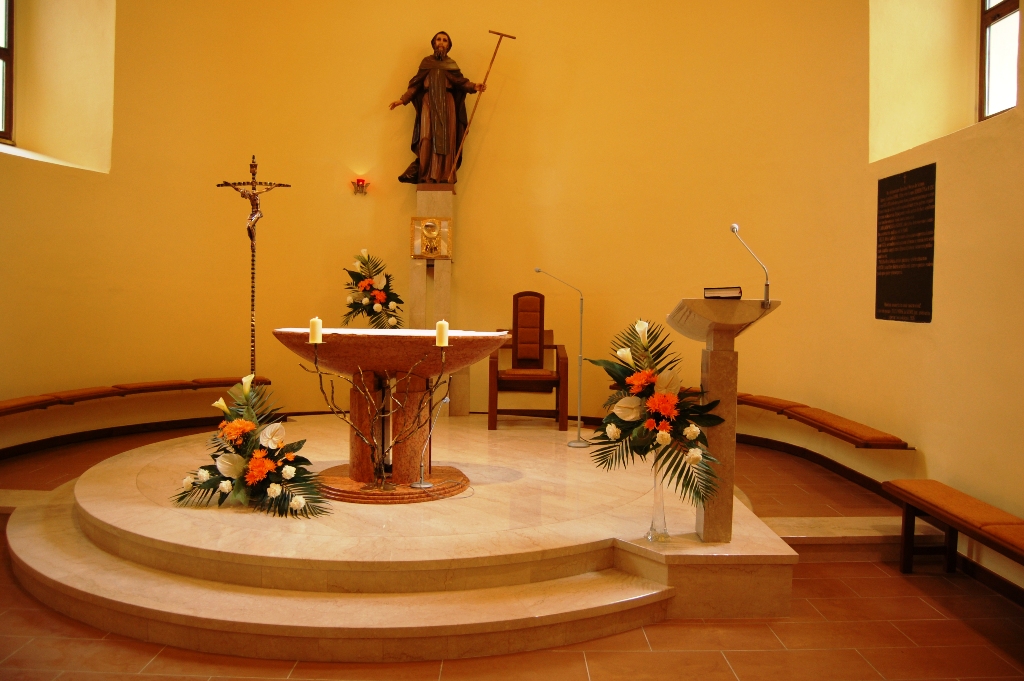 Sviatok svätého Antona Pustovníka slávime     17. januára.
Vtedy je vo farskom kostole odpustová slávnosť.
Ďakujem za pozornosť.
Pani katechétka.
Devleha.